Objetivo
Understand the hierarchy of the criteria for Controlled Assessment for Writing (CAW).
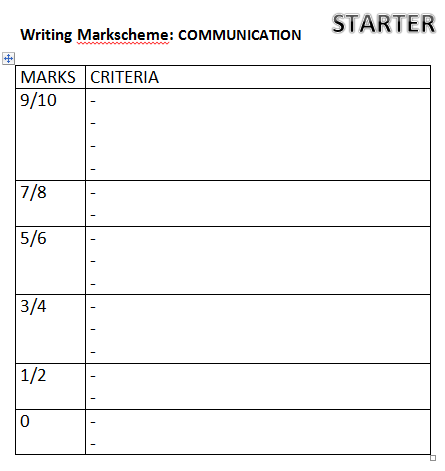 STARTER
Writing Markscheme: COMMUNICATION 
 
CRITERIA
- clear information
- information intelligible
- some information intelligible
- minimal information
- clear and detailed information
- communication unclear
- organised
- points of view organised
- incomprehensible answer
- rambling 
- clear points of view
- disorganised
- complete answer
- irrelevant answer
- points of view developed and justified
- clear structure
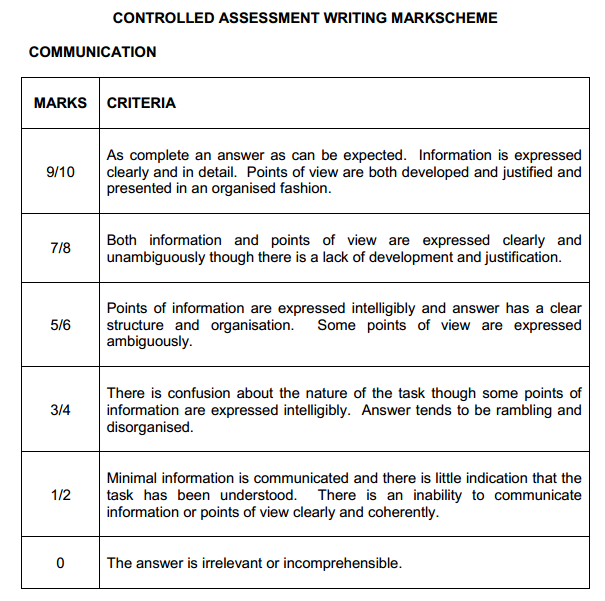 The Whole Markscheme
Communication				10
+ Quality of Language: Accuracy	   5
+ Quality of Language: Range		   5

TOTAL						20

Get the Communication right first!
Ejemplo 1: Communication 5-6
Normalmente, la ciudad era muy aburrida, pero a veces era animada.
Ejemplo 1: Communication 5-6
Normalmente, la ciudad era muy aburrida, pero a veces era animada. 

INFO INTELLIGIBLE  
BUT UNNATURAL?
POINT OF VIEW?
Ejemplo 1: Communication 7-8
Al principio, pensaba que la ciudad era muy aburrida, pero luego vi que era más animada.
Ejemplo 1: Communication 7-8
Al principio, pensaba que la ciudad era muy aburrida, pero luego vi que era más animada. 

INFO CLEAR
POINT OF VIEW CLEAR
COMPLEX
Ejemplo 1: Communication 9-10
Al principio, pensaba que la ciudad era muy aburrida, pero luego vi que por la noche era más animada, sobre todo en el centro. Había mucha gente en la calle y por eso fue muy divertido.
Ejemplo 1: Communication 9-10
Al principio, pensaba que la ciudad era muy aburrida, pero luego vi que por la noche era más animada, sobre todo en el centro. Había mucha gente en la calle y por eso fue muy divertido. 
INFO CLEAR 
MORE DETAIL
POINT OF VIEW DEVELOPED & JUSTIFIED
What about quality of Language?
Varied and appropriate vocab/ structures
Complex and adventurous language
Now you try!	- Climb the Grade scale! 	- In pairs …
My Favourite Holiday